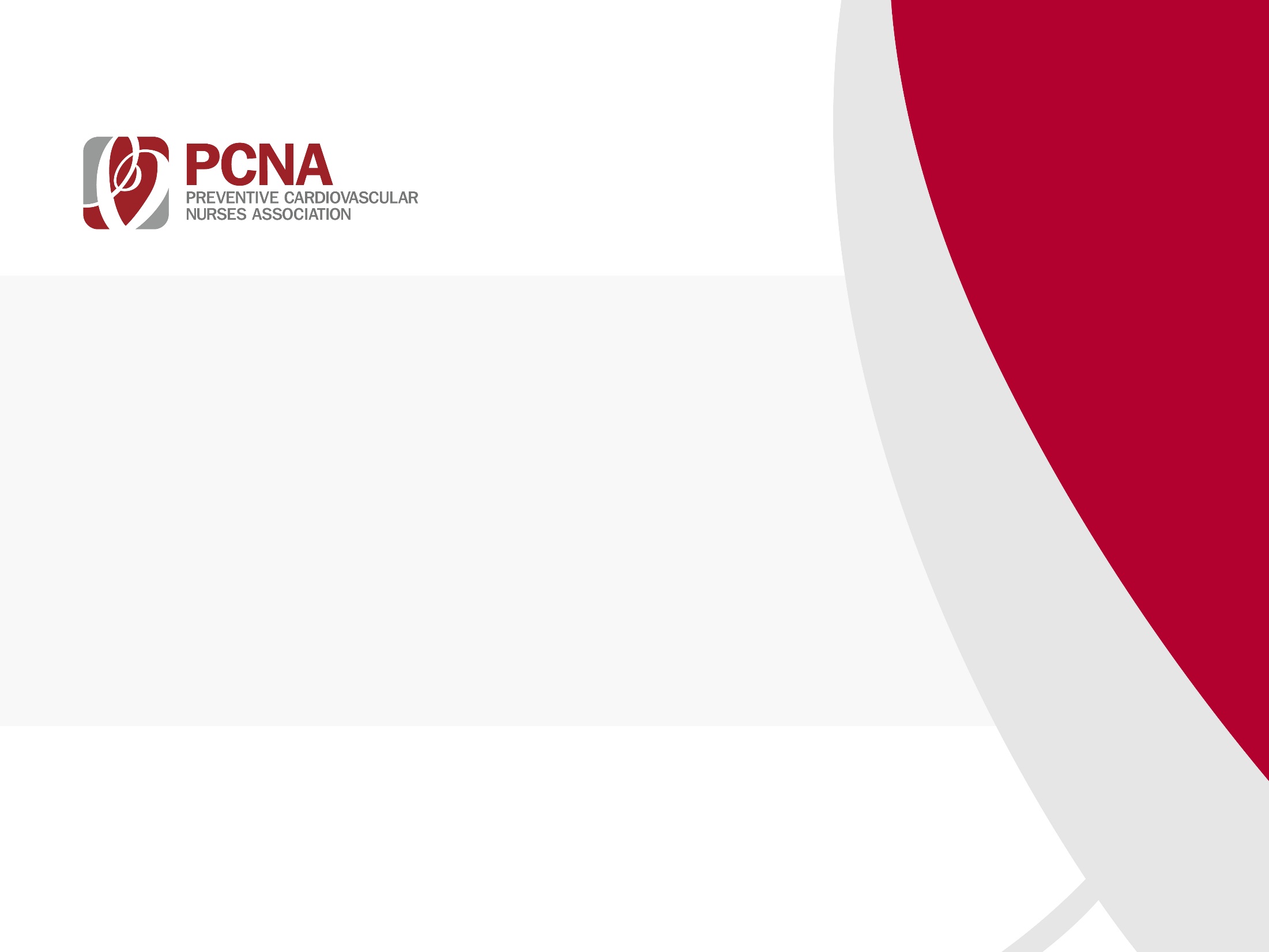 [Cover Slide] 
Headline Goes Here
Date
Faculty
[Outline] Headline Goes Here
Subhead here

Body goes here 
Body goes here
Body goes here
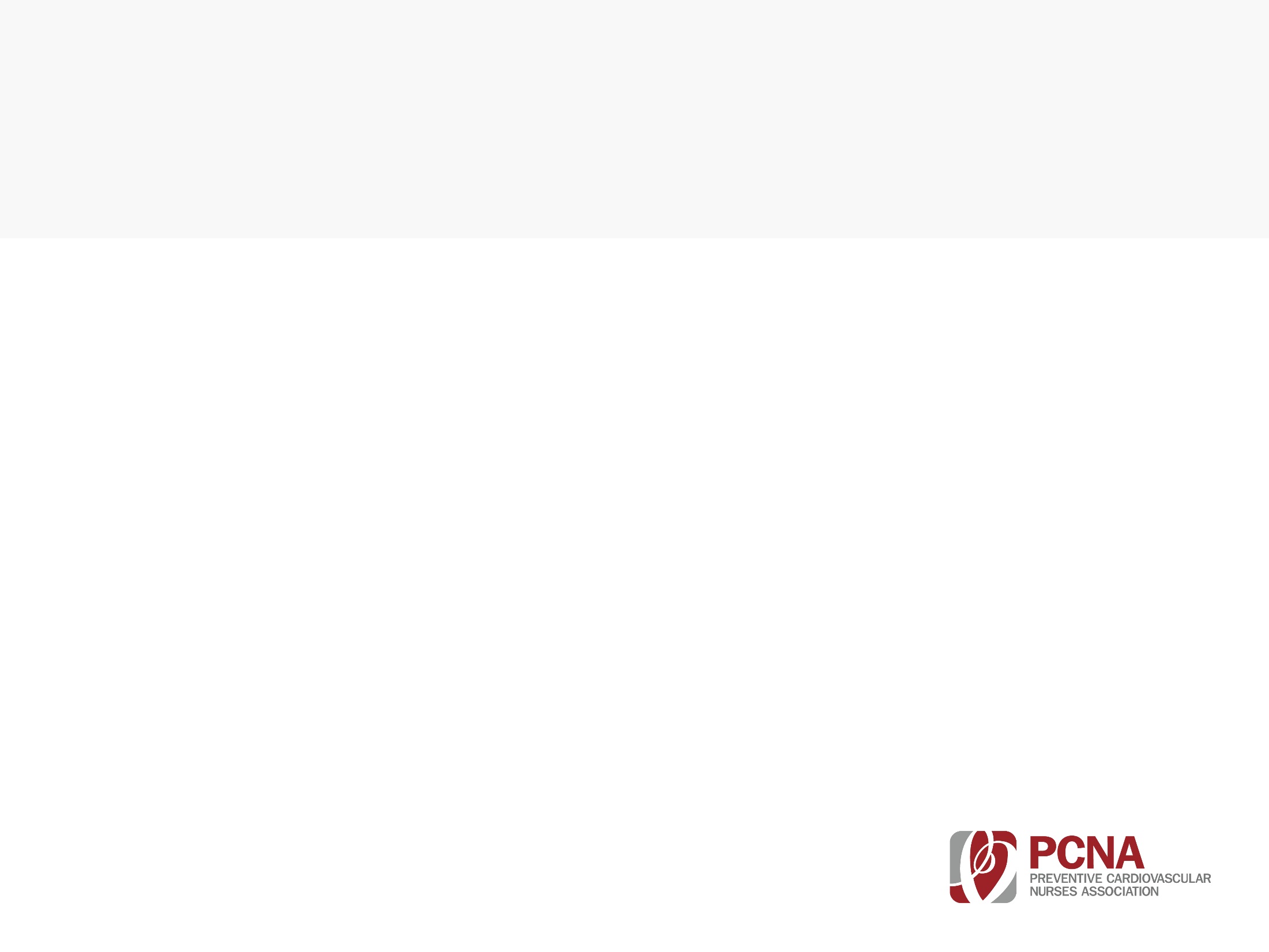 [Main Content] Headline Goes Here
Subhead here
Body copy here
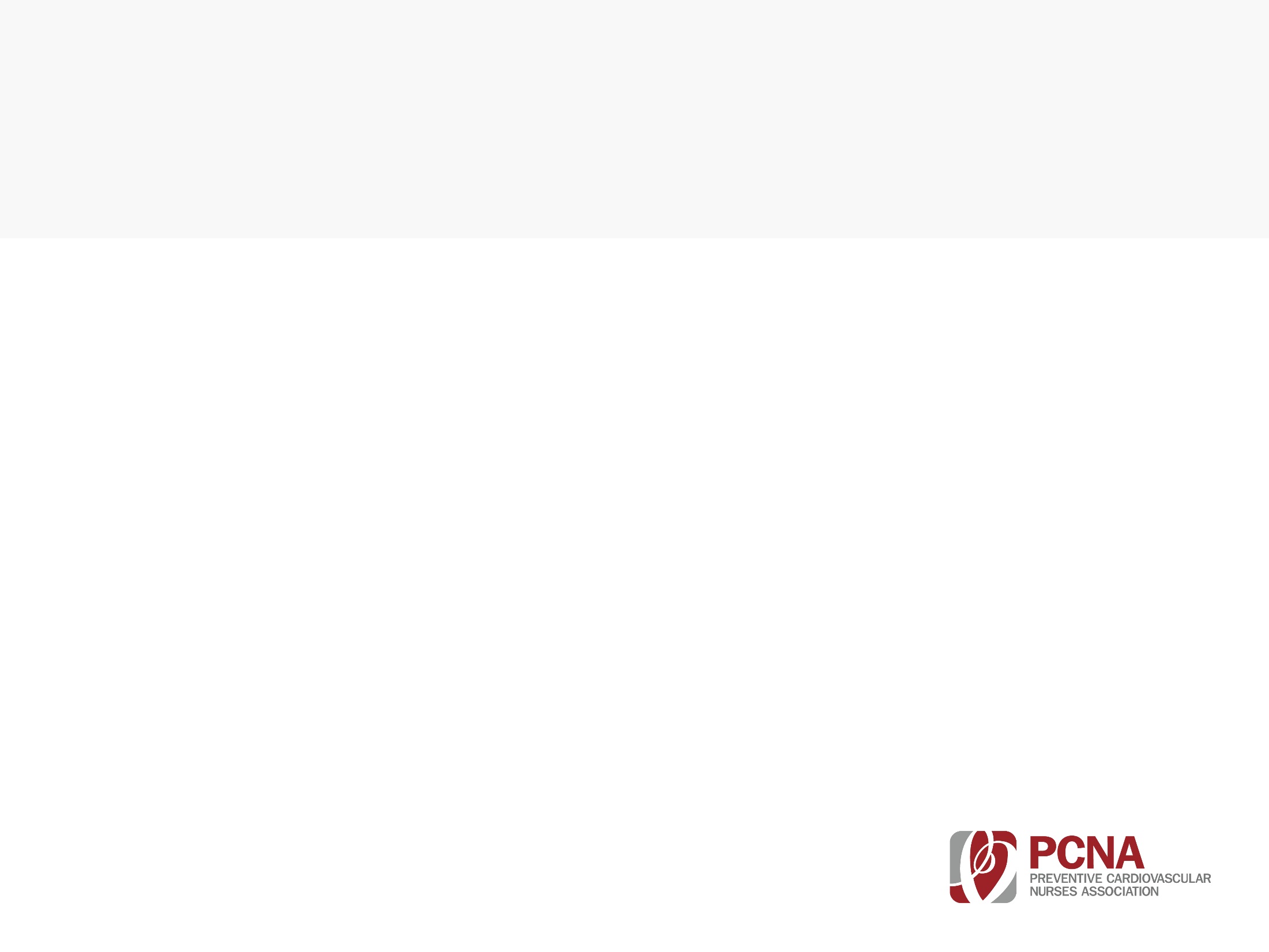 Case Study -  Jane D.
PT ID:
CC:
PMH:
Lifestyle Hx:
FH:
Current Medications
Physical Examination
Height:
Wt:
BMI:
BP:
HR:
Laboratory Results
TC: 111 mg/dl
TG: 111 md/dl
HDL: 11 mg/dl
LDL: 108 mg/dl
Non-HDL: 111 mg/dl
Cr: 0.7 mg/dl
ALT: 20 U/L
TSH – WN
GFR: 83 mL/min